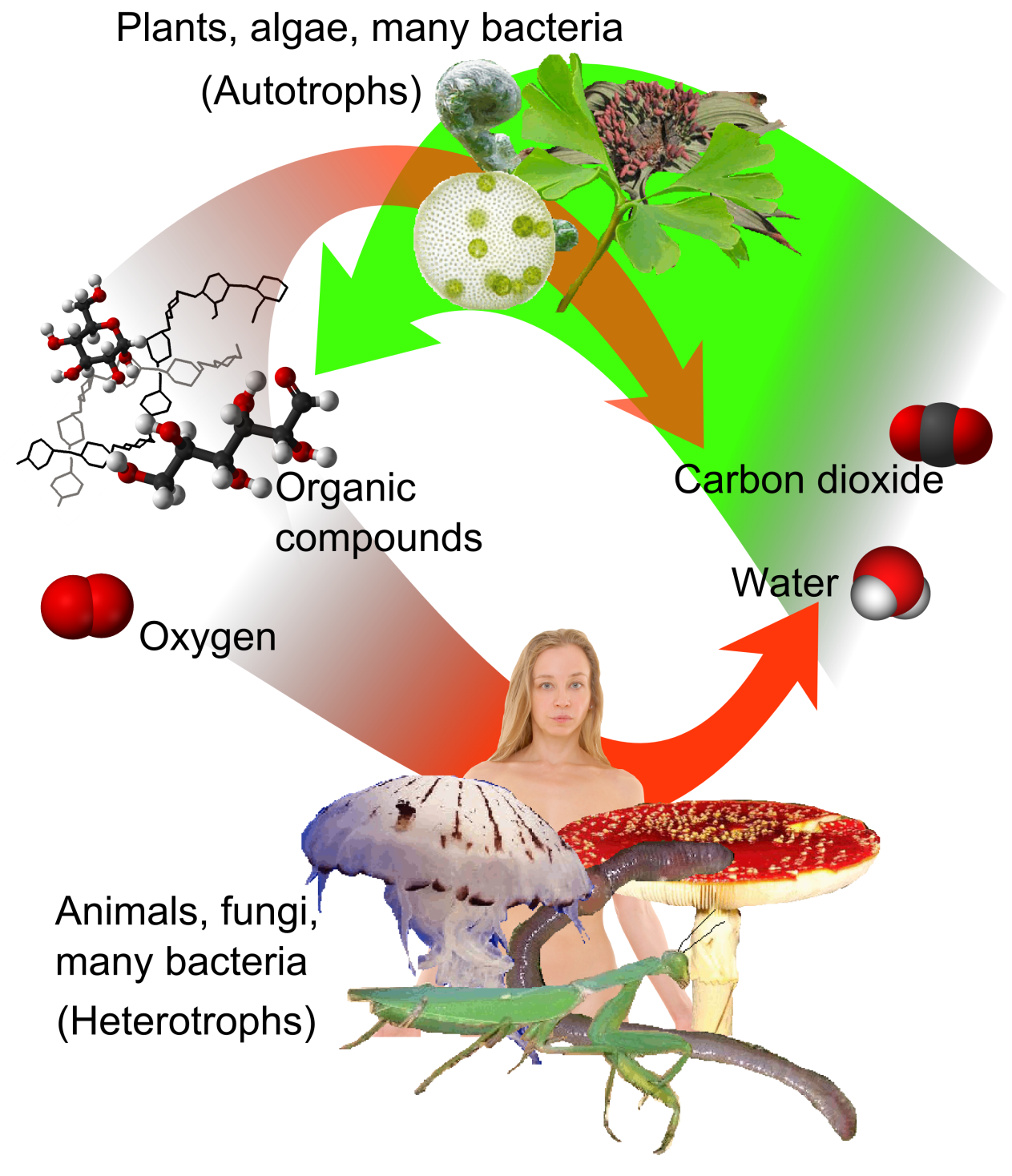 Cells and Energy
Energy for most living things comes from food. 
The energy in food comes from the sun.
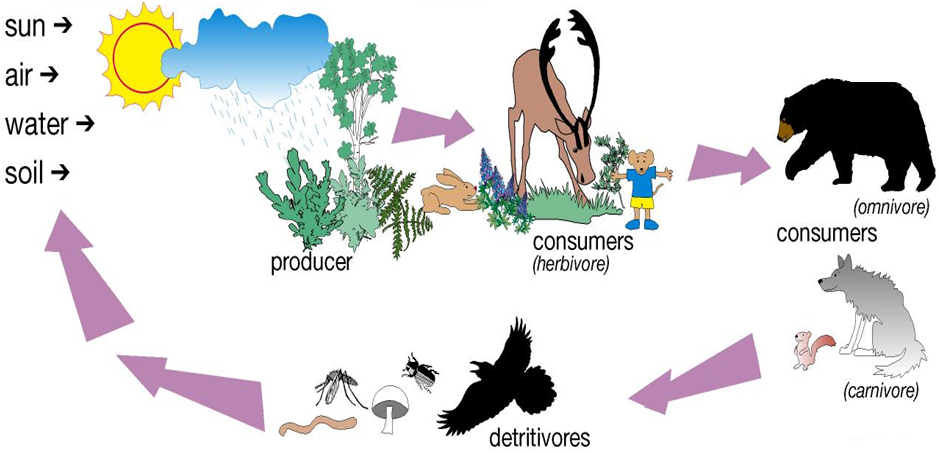 Organisms that can use light energy from the sun to produce food are called autotrophs (auto = self)
Example:  Plants & Algae
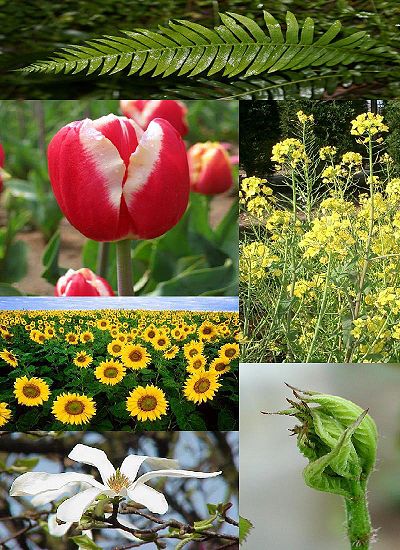 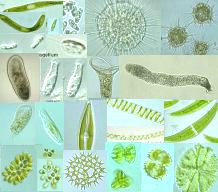 Organisms that cannot make their own food are called heterotrophs
	Ex: animals and most microorganisms
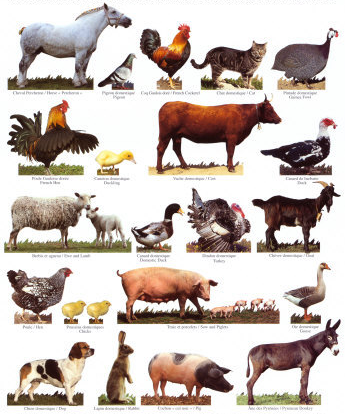 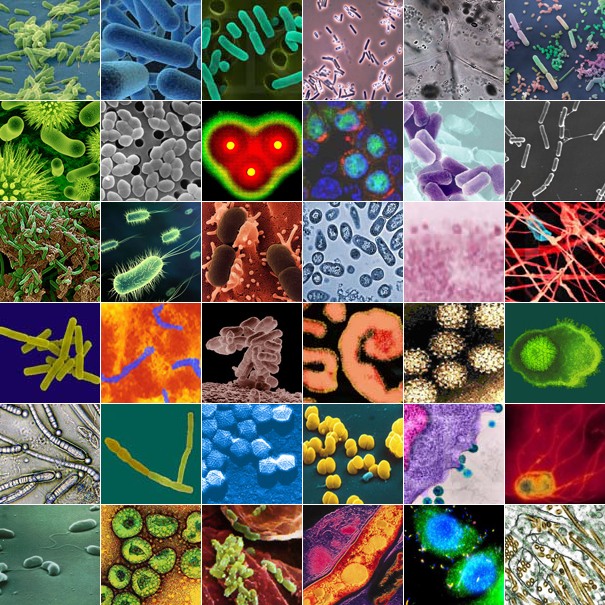 A SPECIAL KIND of  MOLECULE 
used by cells to store and transport 
Energy is called
ATP
Adenosine triphosphate
ATP = __________________________
ATP transfers energy from the breakdown of food molecules to cell processes
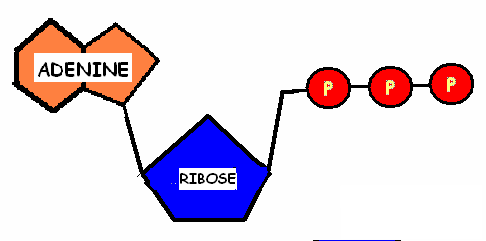 3 phosphate groups
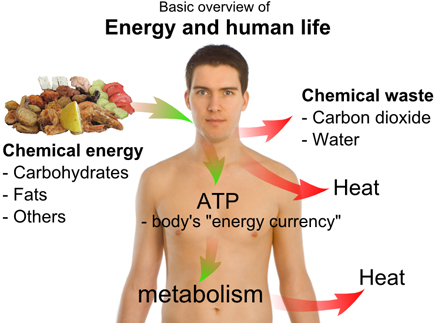 All energy is stored in the bonds of food molecules—breaking the bond releases the energy
When the cell has energy available it can store this energy by adding a phosphate group to a molecule called ADP.

=    ATP
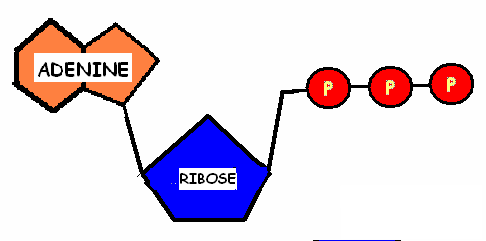 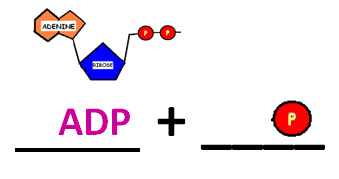 ADP
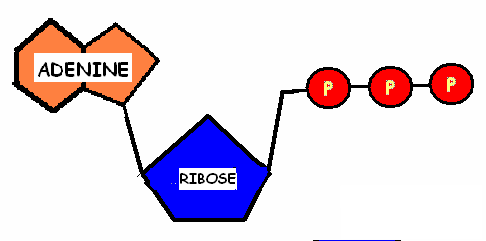 Adenosine diphosphate
ADP = __________________________
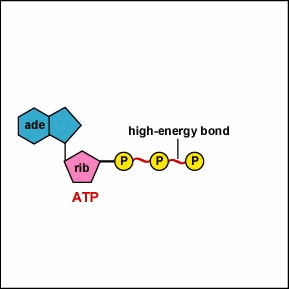 When the cell needs energy, the last phosphate bond is broken.
A burst of energy is released.
ATP converts back to ADP.
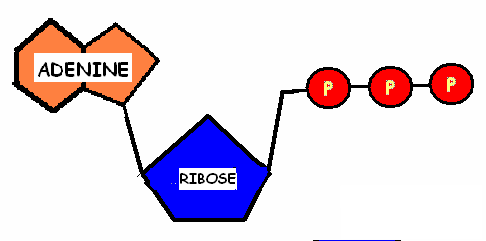 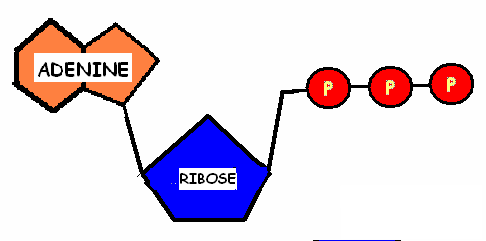 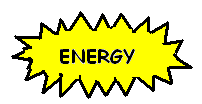 ADP
ATP          -      =  ____ + ____
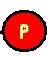 Energy is replaced when the phosphate is added back to ADP to make ATP again.
The energy to do this comes from foods
like _____________
GLUCOSE
It’s like recharging a battery !
Photosynthesis: The Technical Definition
Photosynthesis is the process by which the energy of sunlight is converted into the energy of glucose or sugar.
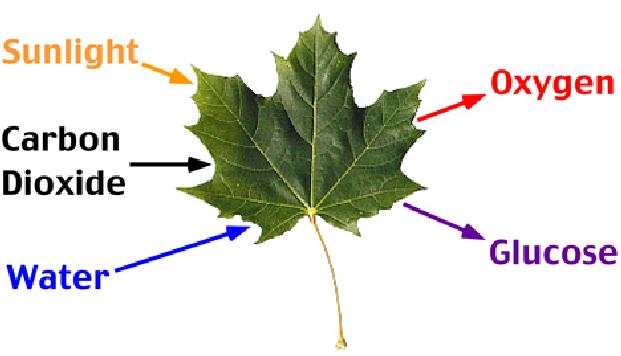 PHOTOSYNTHESIS
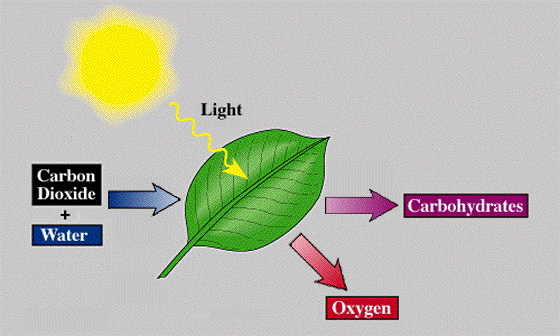 Photosynthesis occurs in the chloroplasts of plants
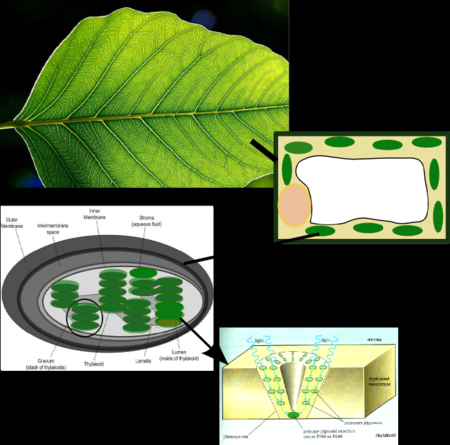 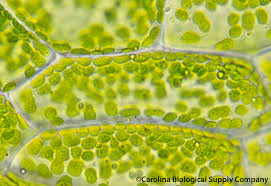 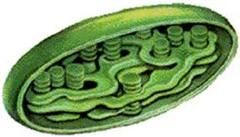 Plants gather the sun’s energy with light absorbing molecules called ___________.
pigments
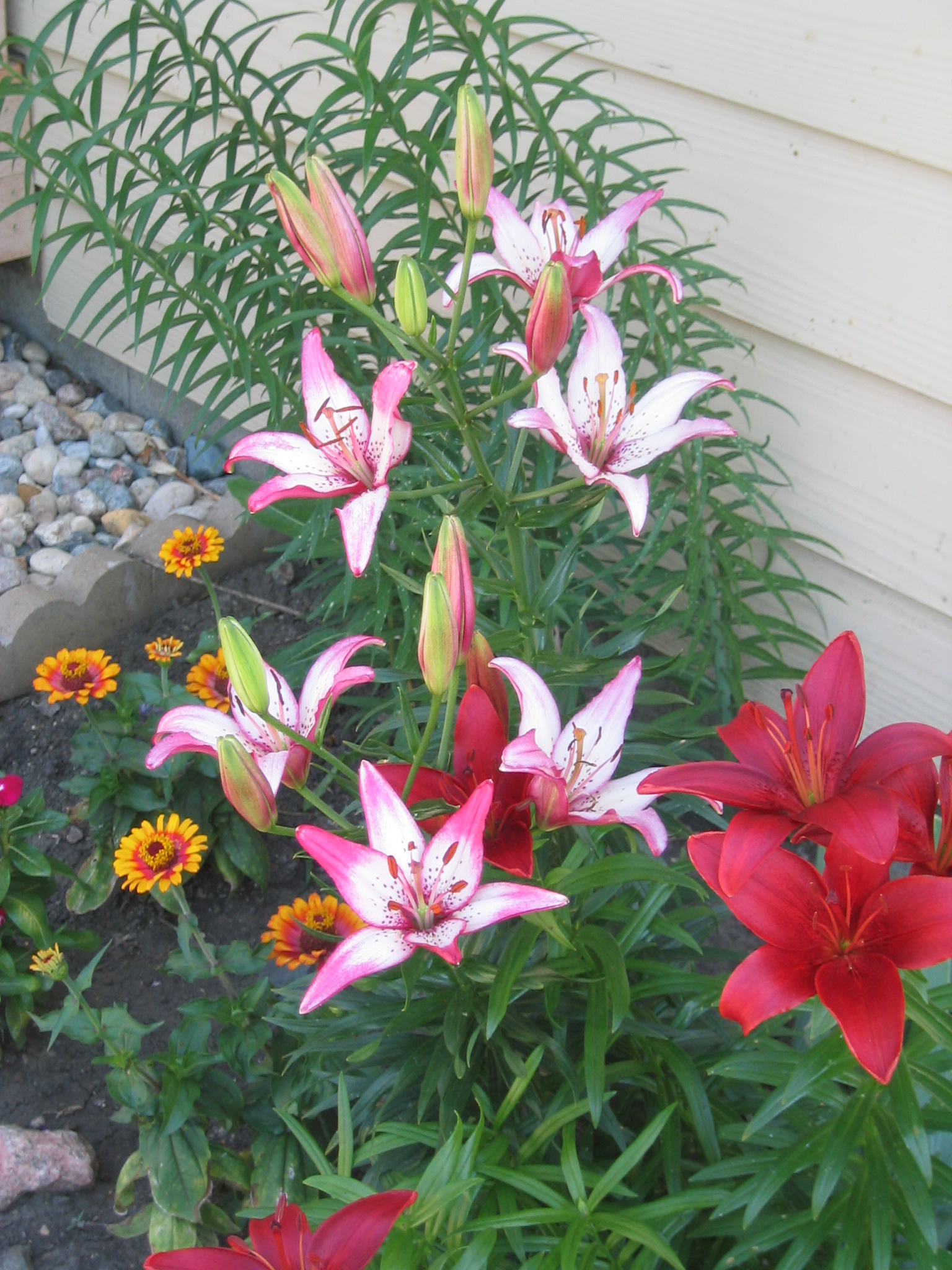 The pigment that absorbs light for photosynthesis is called chlorophyll
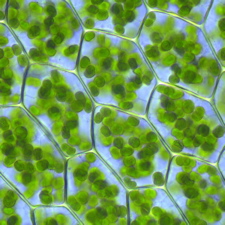 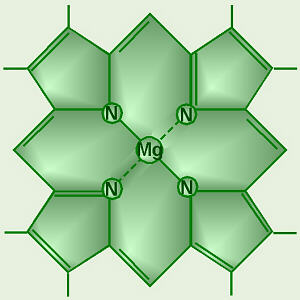 EXPERIMENTS TO FIND OUT
1961- American chemist ________________________
received the Nobel prize for 
figuring out the
chemical _______________ 
used by plants to make sugar
Melvin Calvin
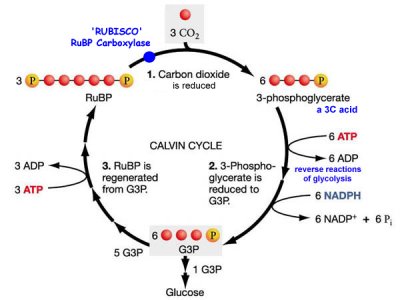 pathway
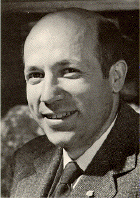 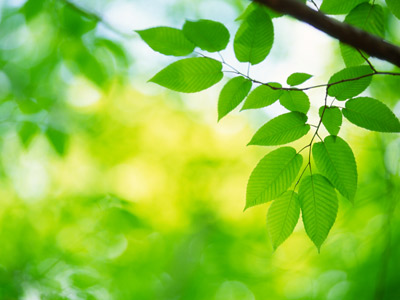 These experiments led to the discovery of photosynthesis!
General formula for photosynthesis
carbon dioxide  +  water  +  light                         glucose  +  oxygen
6CO2  +  6H2O  +  light                         C6H12O6  +  6O2
OR
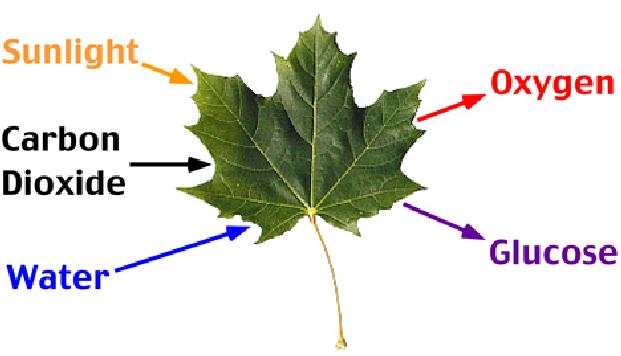 PHOTOSYNTHESIS: Reactants & Products
LIGHT ENERGY
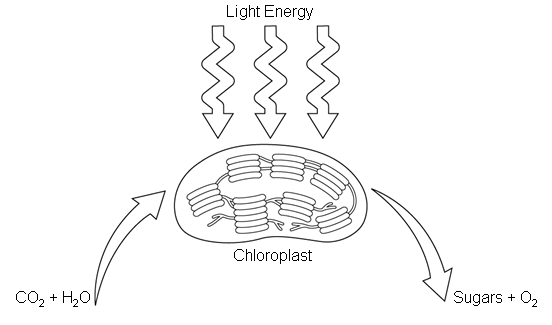 Sugar + oxygen
Carbon dioxide & water
PHOTOSYNTHESIS: Reactants & Products
LIGHT ENERGY
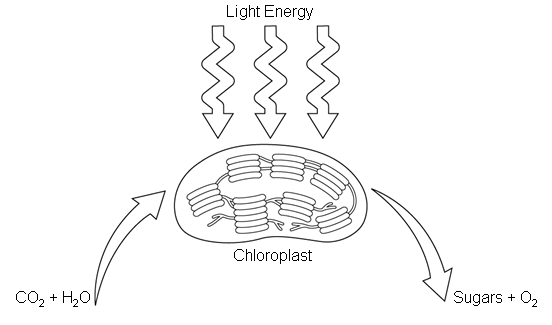 Reactants
Products
6CO2 + 6H2O
SUGAR + 6O2
Light & Water
Oxygen PRODUCED
ATP MADE
Light-IndependentReactions
CALVIN CYCLE
Carbon Dioxide
PHOTOSYNTHESIS HAS TWO PARTS
Light-Dependent                                        	Reaction
Sugar produced
Light dependent reactions(Needs light)
Energy from sunlight is absorbed by chlorophyll.
H2O is broken down and Oxygen is released
Energy in the form of ATP is made
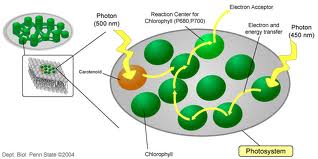 Light-independent reactions(Does NOT Need light)
Carbon dioxide CO2 gas  from the atmosphere is taken in by the plant
The energy made in the light-dependent reactions is used to make glucose or sugar from the carbon in the CO2.
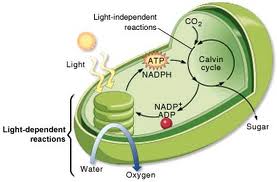 The light independent reaction is also called the Calvin Cycle
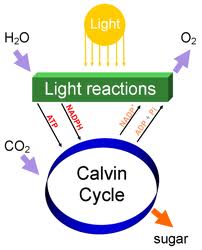 THE BIG PICTURE
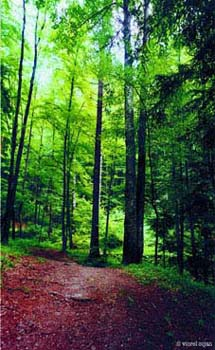 PHOTOSYNTHESIS provides
the _____________ we breathe 
and the __________
heterotrophs (like us)
consume to survive
OXYGEN
sugars
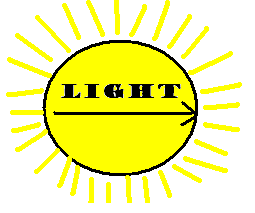 Carbondioxide
Sugars
WATER
Oxygen
_____________ + ____________                          _______________ + ____________
Photosynthesis video clip
Question
What is an example of an autotroph?
Answer
Tree, plant
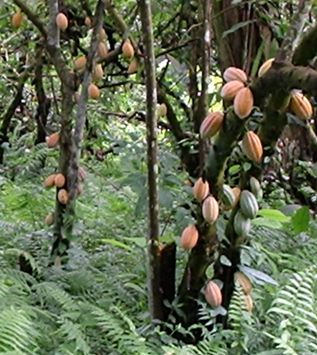 Question
What is an example of a heterotroph?
Answer
Human, animal
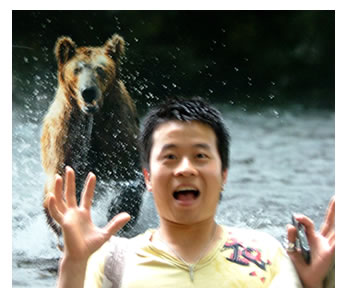 Question
Energy is released from ATP when
Answer
a phosphate group is removed
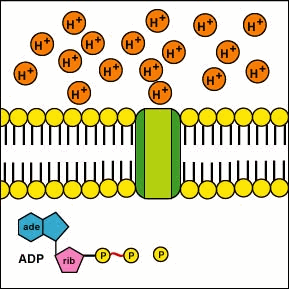 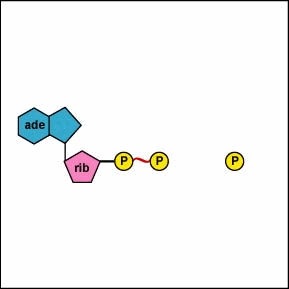 Question
What is used in the overall reactions for photosynthesis?
Answer
Carbon dioxide, light, and water
Question
Most plants appear green because chlorophyll…….
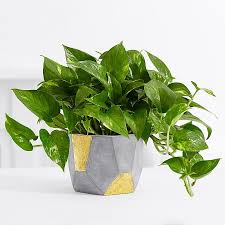 Answer
Chlorophyll does not absorb green light-it reflects it
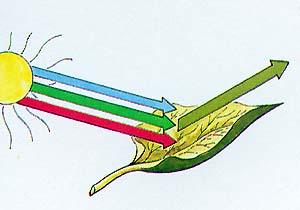 Question
What are the products of light-dependent reactions?
Answer
Oxygen gas and ATP
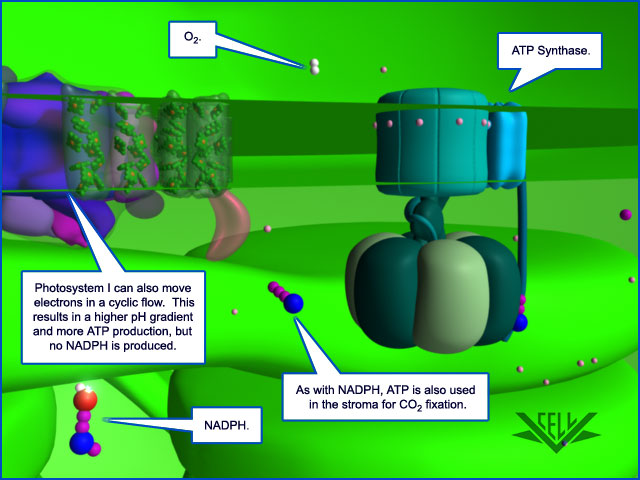 Question
If carbon dioxide is removed from a plant’s environment, what would you expect to happen to its production of high-energy sugars?
Answer
No sugars will be produced.
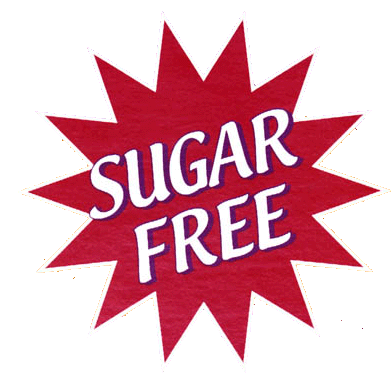 Question
Plants take in the sun’s energy by absorbing….
Answer
sunlight
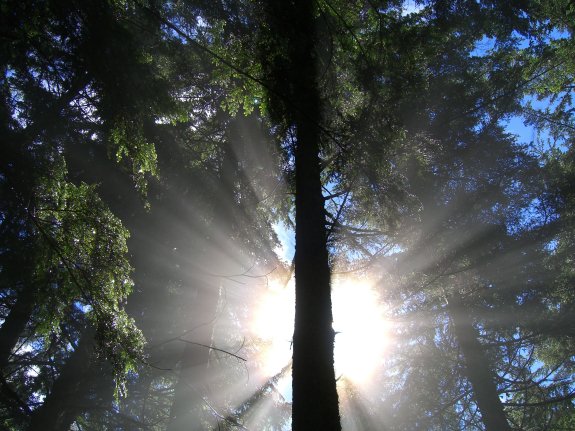 Question
The Calvin cycle is another name for…..
Answer
light –independent reactions
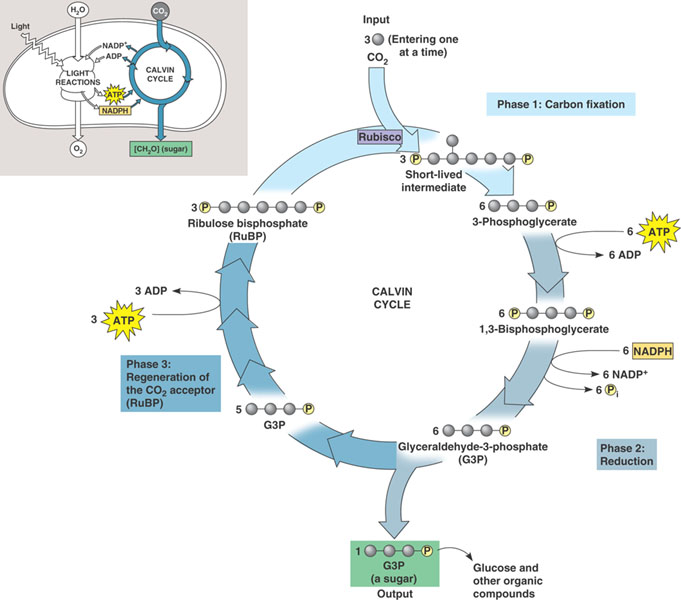 CELLULAR RESPIRATION
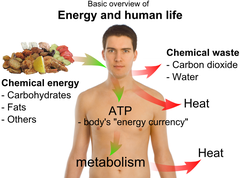 In the last lesson we learned that autotrophs such as green plants 
use photosynthesis to
trap energy from sunlight 
to make food/sugar.
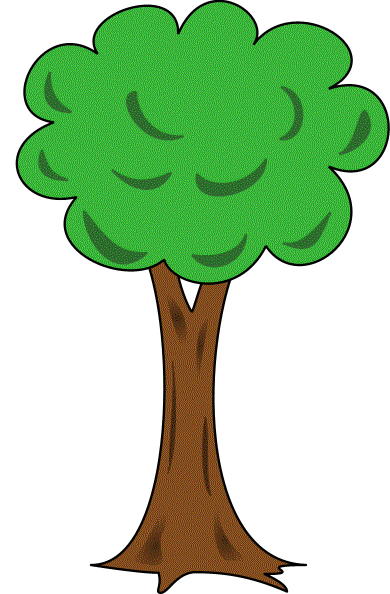 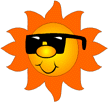 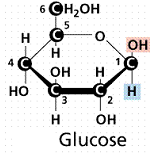 In this lesson, we will learn how this glucose is broken down by organisms and the energy  
is stored as ATP in a process 
called Cellular Respiration
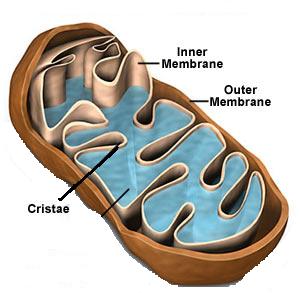 Cellular Respiration: The Technical Definition 
Cellular respiration is the process by which the energy of glucose is released in the cell to be used for life processes (movement, breathing, blood circulation, etc…)
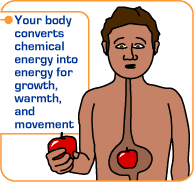 Cells require a constant source of energy for life processes but keep only a small amount of ATP on hand. Cells can regenerate ATP as needed by using the energy stored in foods like glucose.

The energy stored in glucose by photosynthesis is released by cellular respiration and repackaged into the energy of ATP.
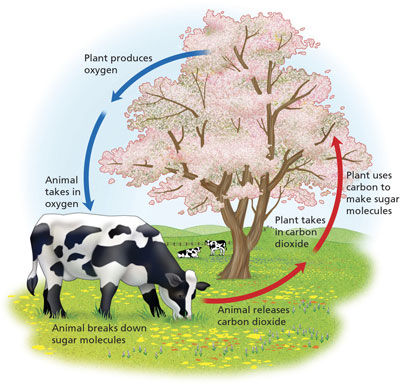 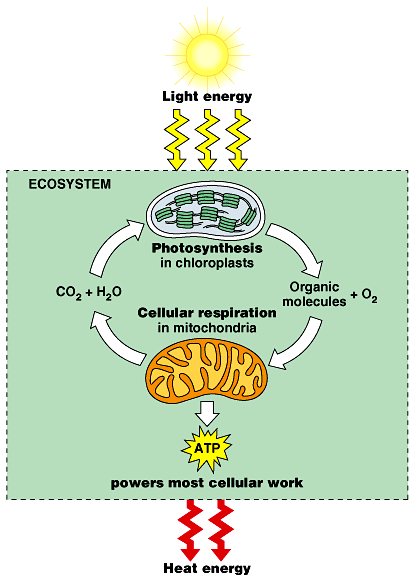 Aerobic cellular respiration
The chemical equation for aerobic cellular respiration is
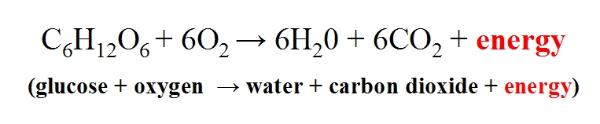 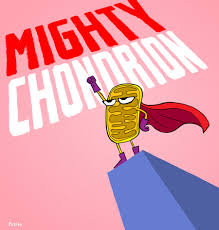 Why does this formula look so familiar?
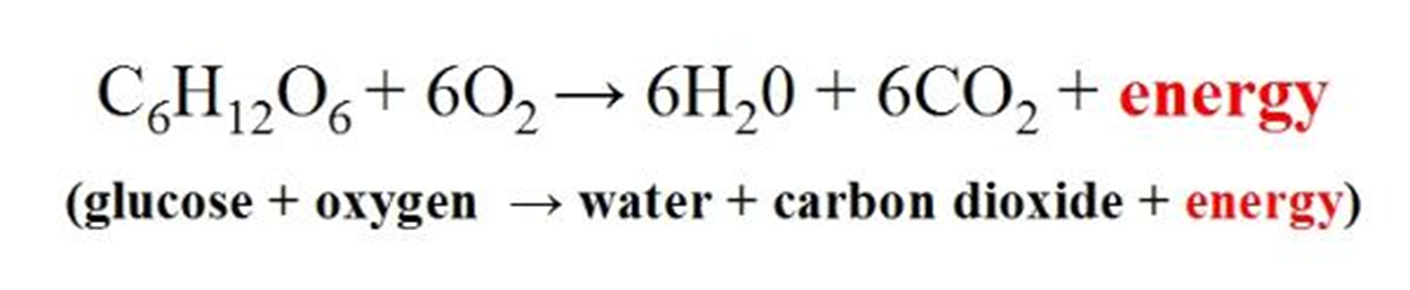 Because…
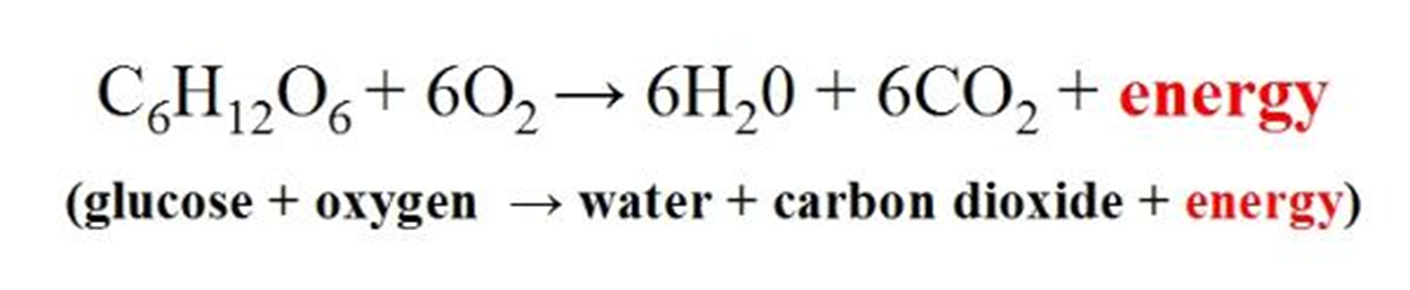 The products in Photosynthesis are the same 
as the  reactants in Cellular Respiration.
The reactants in photosynthesis are the same as the products of cellular respiration.
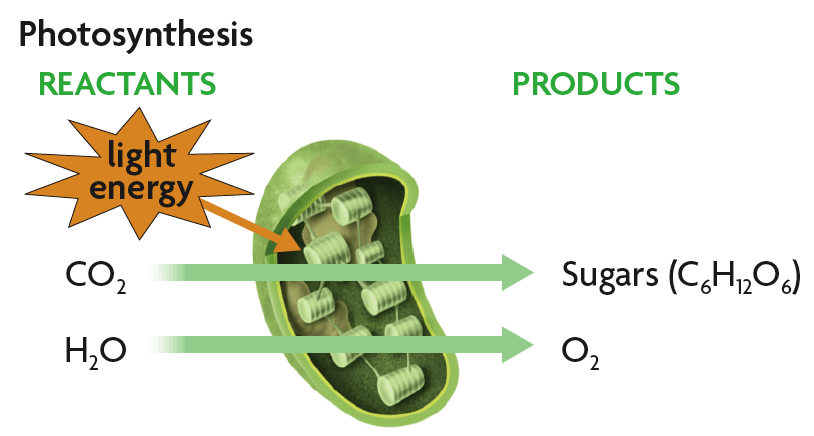 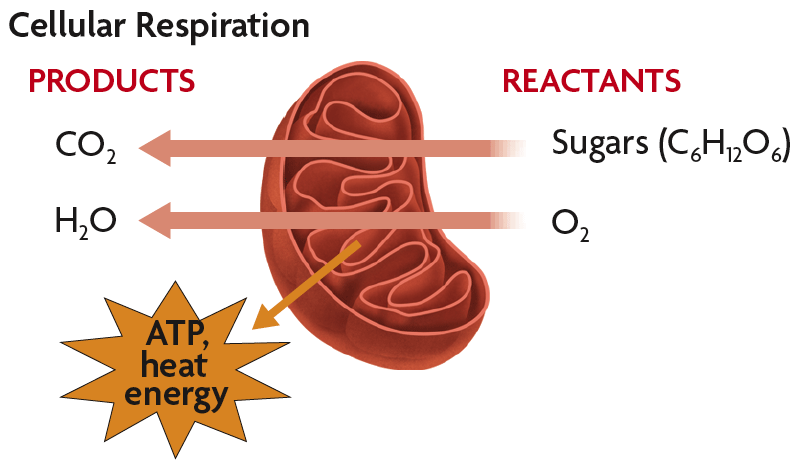 Cellular Respiration
Cellular respiration occurs in all cells.
It can take place with (aerobic)
   or without (anaerobic) the presence
   of oxygen.
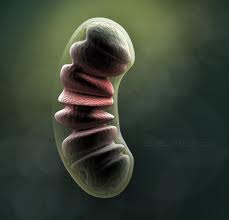 Aerobic Cellular Respiration
Aerobic cellular respiration requires oxygen.
Occurs in the mitochondria of the cell
Total of 36 ATP molecules produced
Video clip – Cellular Respiration
Anaerobic Respiration:  occurs when no oxygen is available to the cell (2 kinds: Alcoholic and Lactic Acid)
Also called fermentation
Much less ATP produced than in aerobic respiration
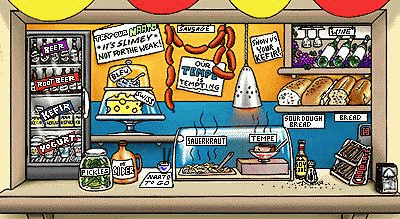 Alcoholic fermentation—occurs in bacteria and yeast 
		Process used in the baking and brewing 	industry—yeast produces CO2 gas during 	fermentation to make dough rise and give bread 	its holes
glucose                       ethyl alcohol + carbon dioxide  + 2 ATP
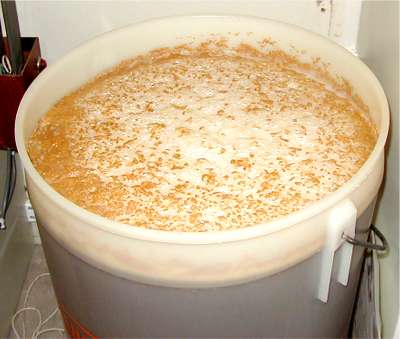 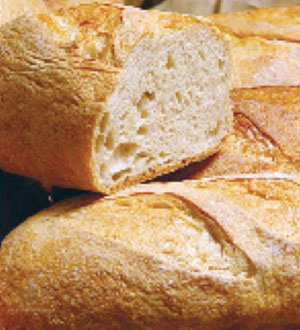 Yeast + glucose = ethanol + CO2 gas + 2 ATP
Lactic acid fermentation—occurs in muscle cells 
	Lactic acid is produced in the muscles during rapid exercise when the body cannot supply enough oxygen to the tissues—causes burning sensation in muscles
glucose                             lactic acid + carbon dioxide  + 2 ATP
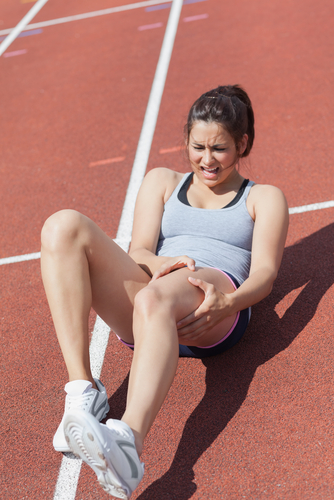 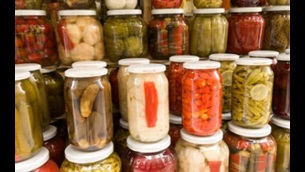 QUIZ REVIEW
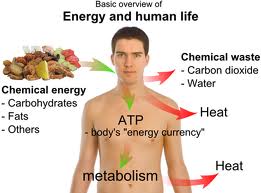 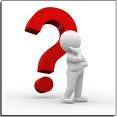 Question
What are the products of  the Calvin Cycle or light independent reactions of photosynthesis?
Answer
The Calvin Cycle uses ATP to produce high energy sugars.
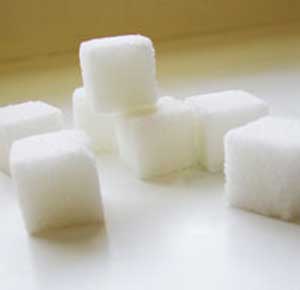 Question
What is the overall equation for photosynthesis in both symbols and words?
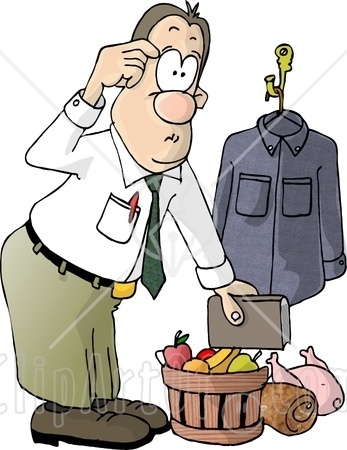 Answer
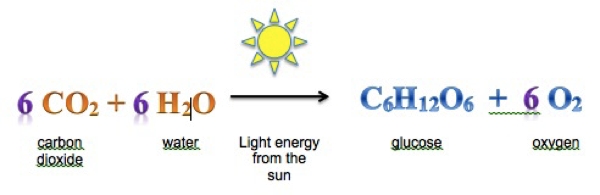 Question
If carbon dioxide is removed from a plant’s environment, what would you expect to happen to its production of high-energy sugars?
Answer
No sugars will be produced.
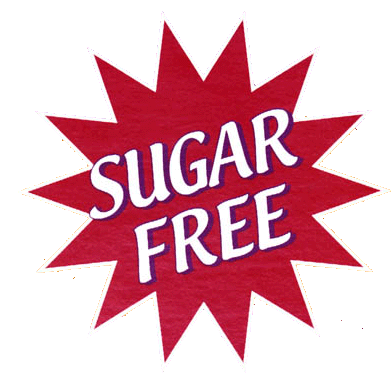 Question
What are the products of light-dependent reactions of photosynthesis?
Answer
Oxygen gas and ATP
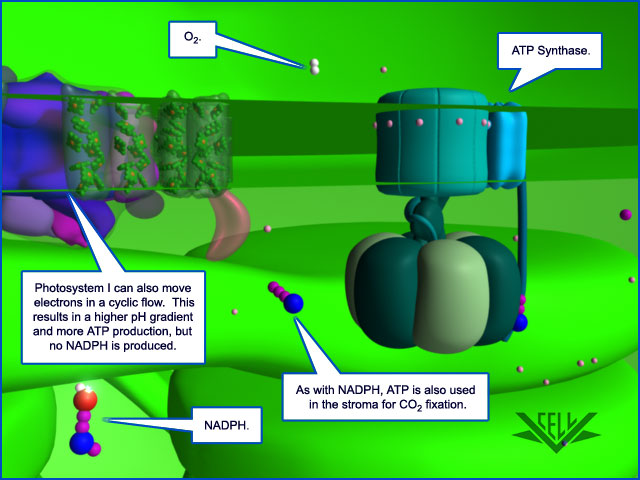 Question
Energy is released from ATP when a ___________ group
   is removed.
Answer
a phosphate group is removed
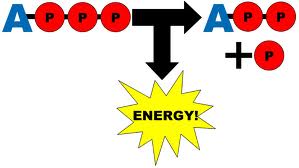 What is released during cellular respiration?
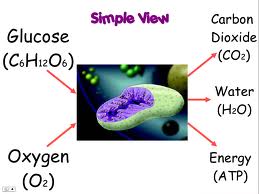 Energy!  (ATP)
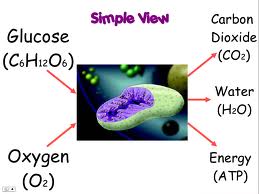 Cellular respiration releases energy by the breakdown of __________
food
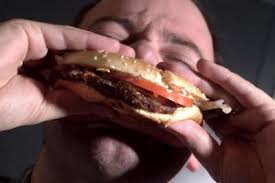 How are cellular respiration and photosynthesis almost opposite processes?
Photosynthesis removes carbon dioxide from the atmosphere and cellular respiration puts it back.
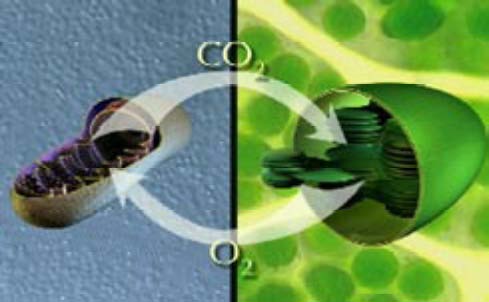 Where does photosynthesis happen?
Where does cellular respiration happen?